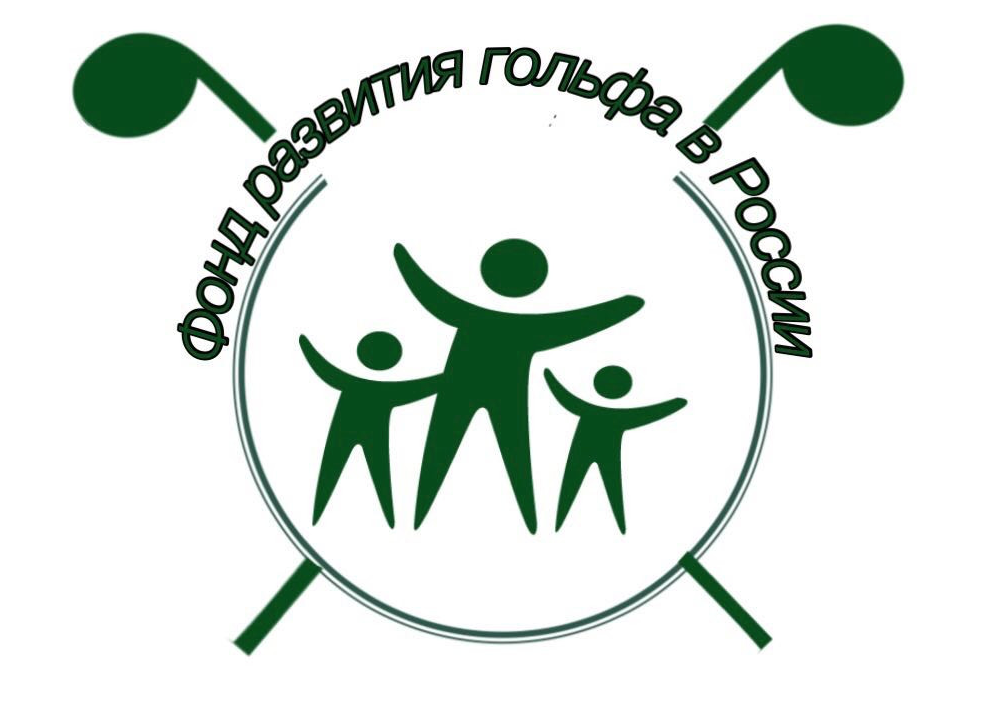 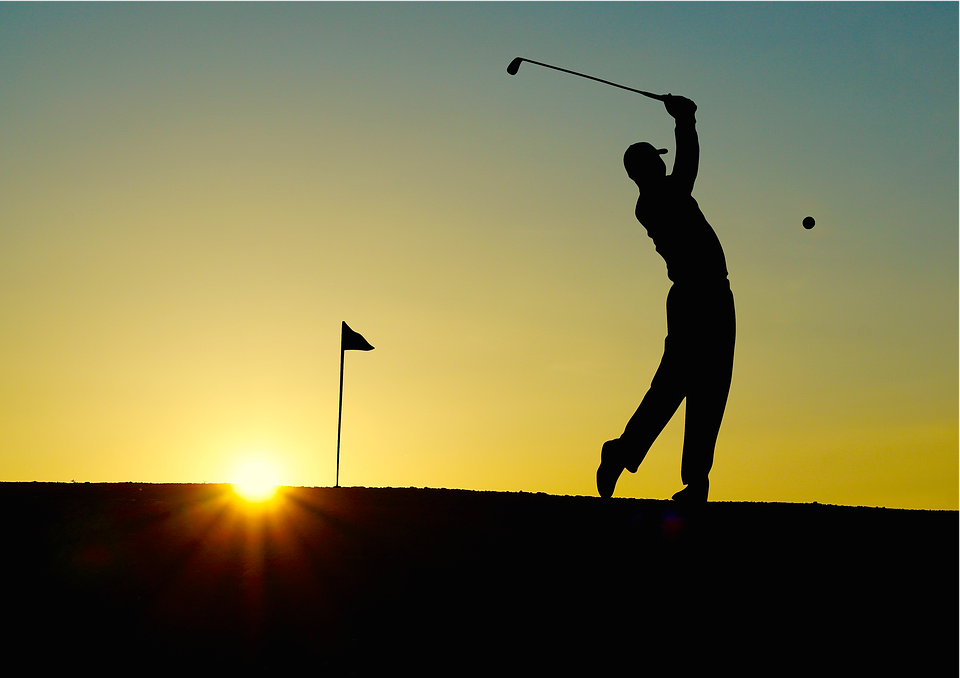 Фонд  Развития  Гольфа  Представляет
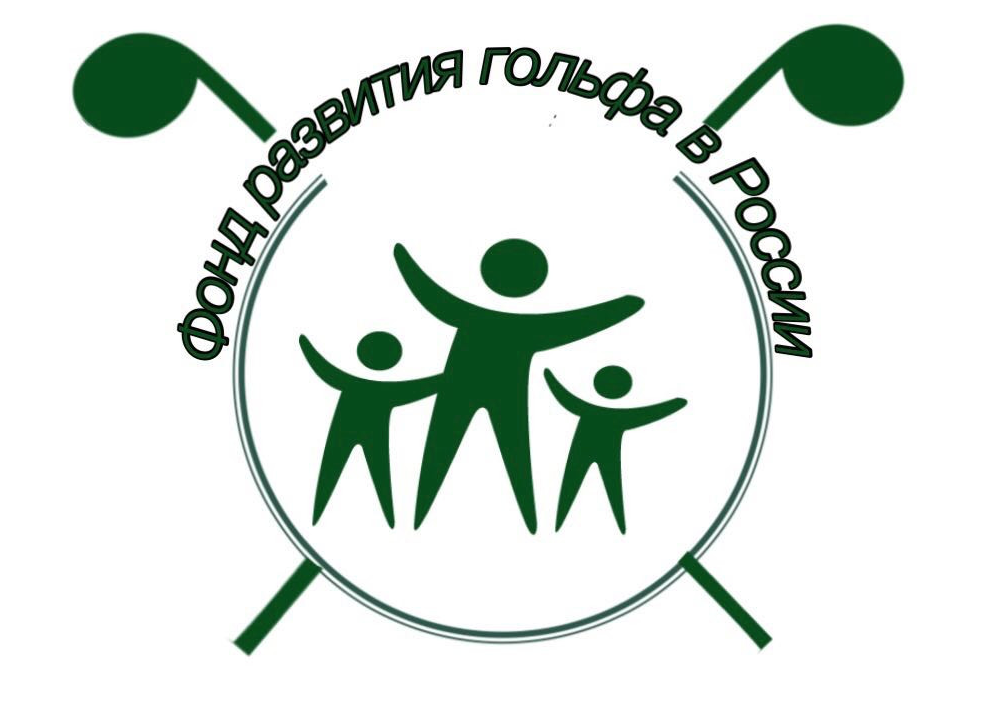 Давайте  познакомимся ...
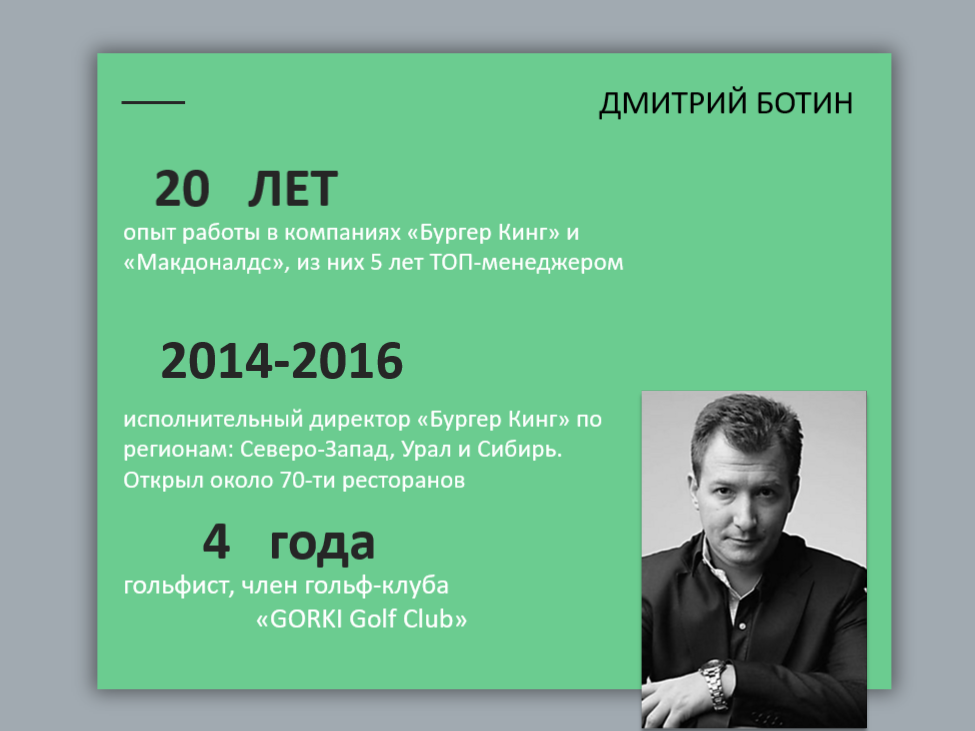 Дмитрий Ботин (Известный)
Учредитель Фонда Развития Гольфа 
Поэт, Член Российского Союза писателей
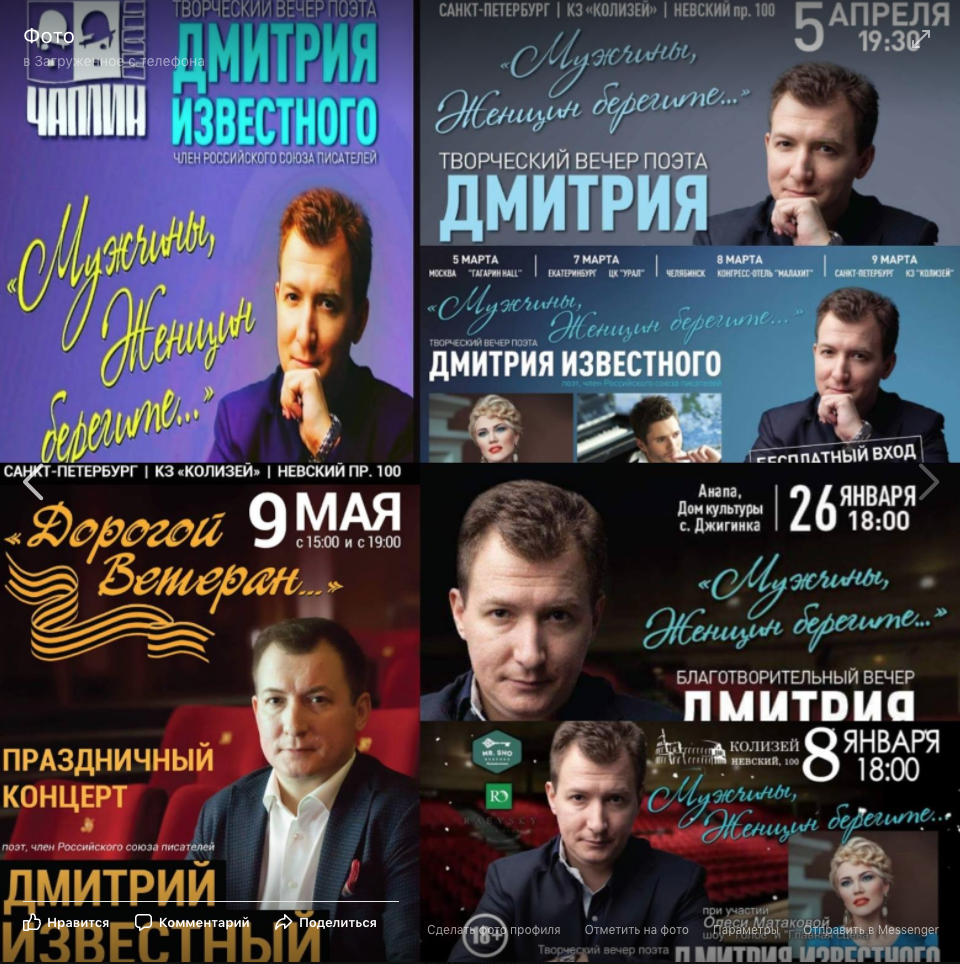 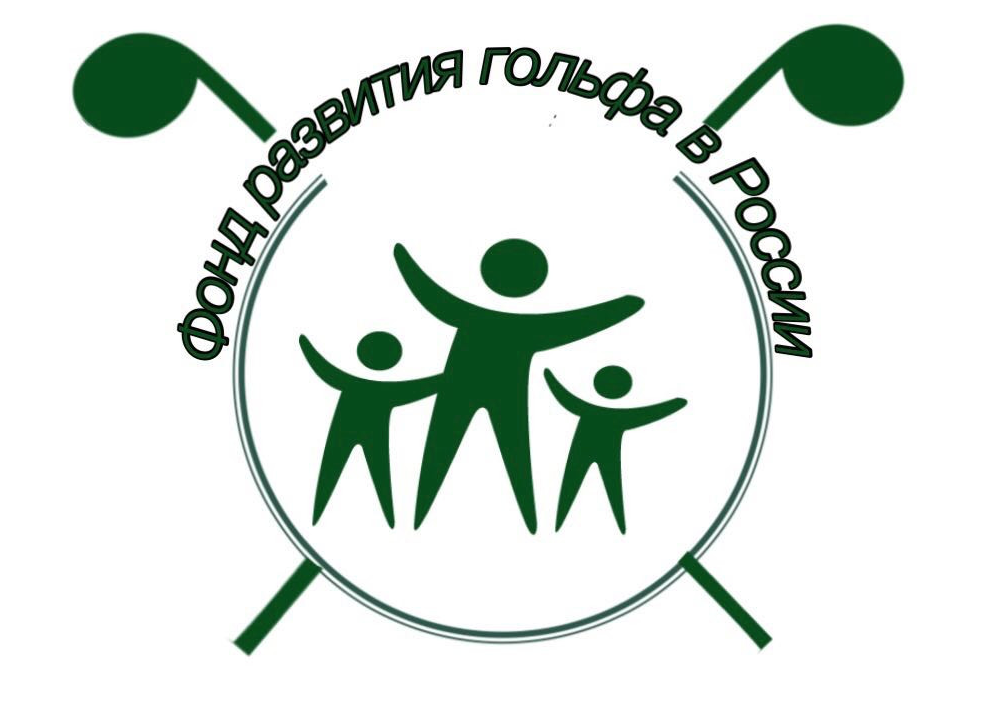 Спасибо Всем, кто Делает Шаги по Развитию Гольфа в России
- Около 30-ти гольф-клубов
- Около  5000-10000 гольфистов*                                                                 ( зарегистрировано в АГР - имеют официальный гандикап - 2000 чел)
- Около 200 сооружений/ объектов, связанных с гольфом



*по разным источникам/статьям
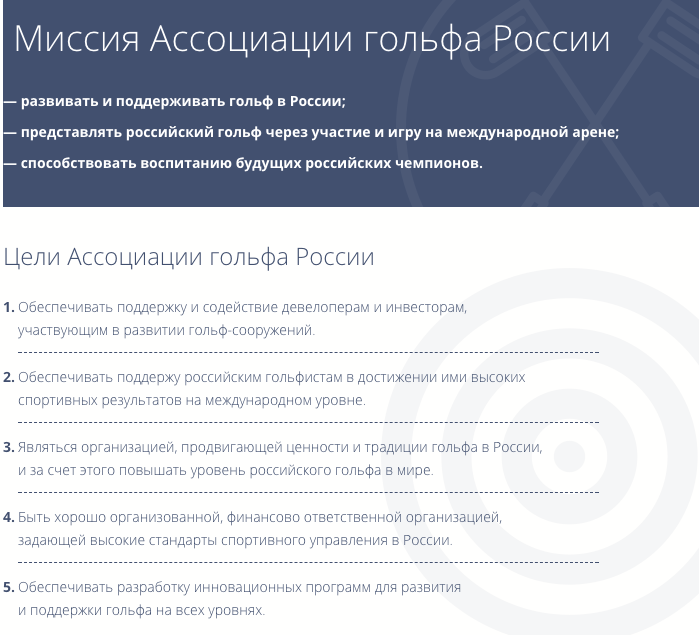 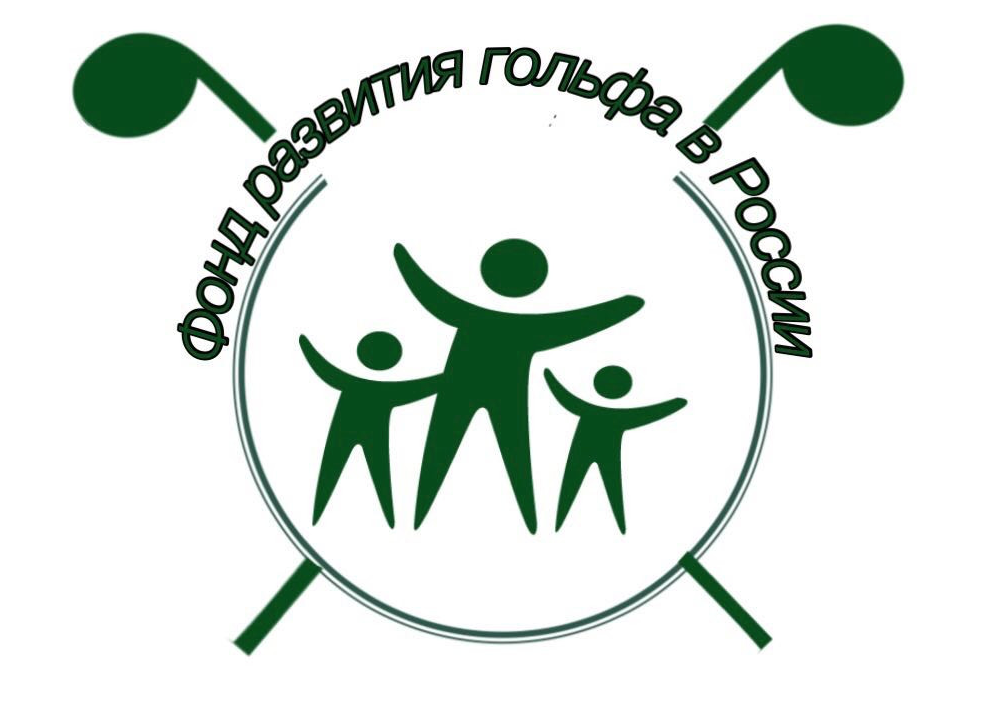 Потенциал  Огромен ...  40 млрд $
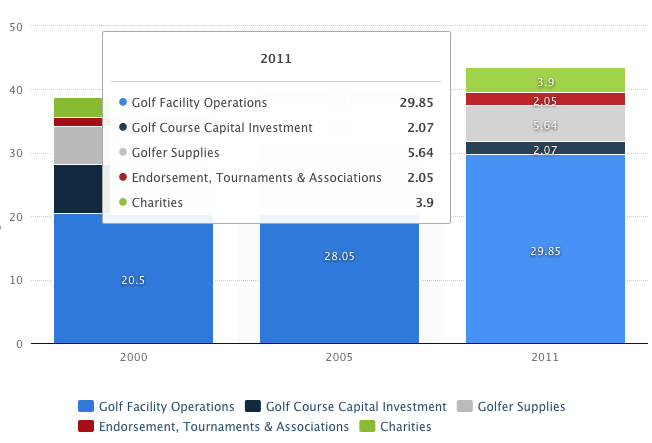 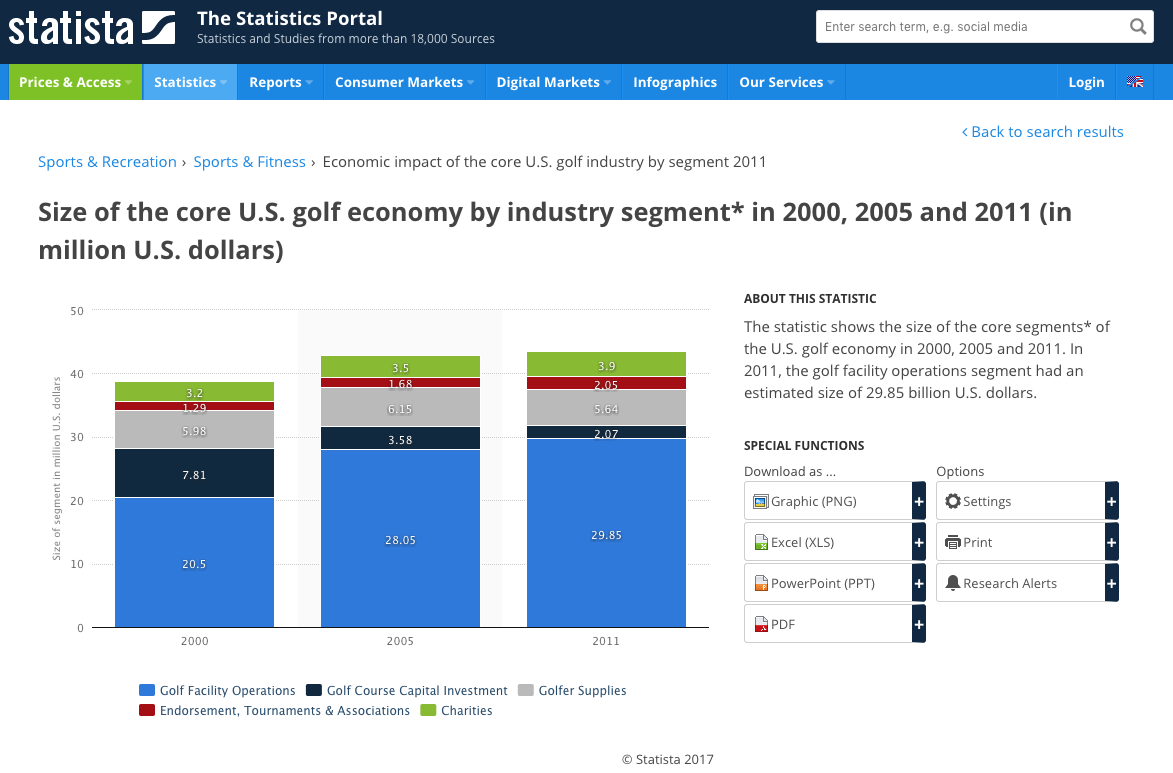 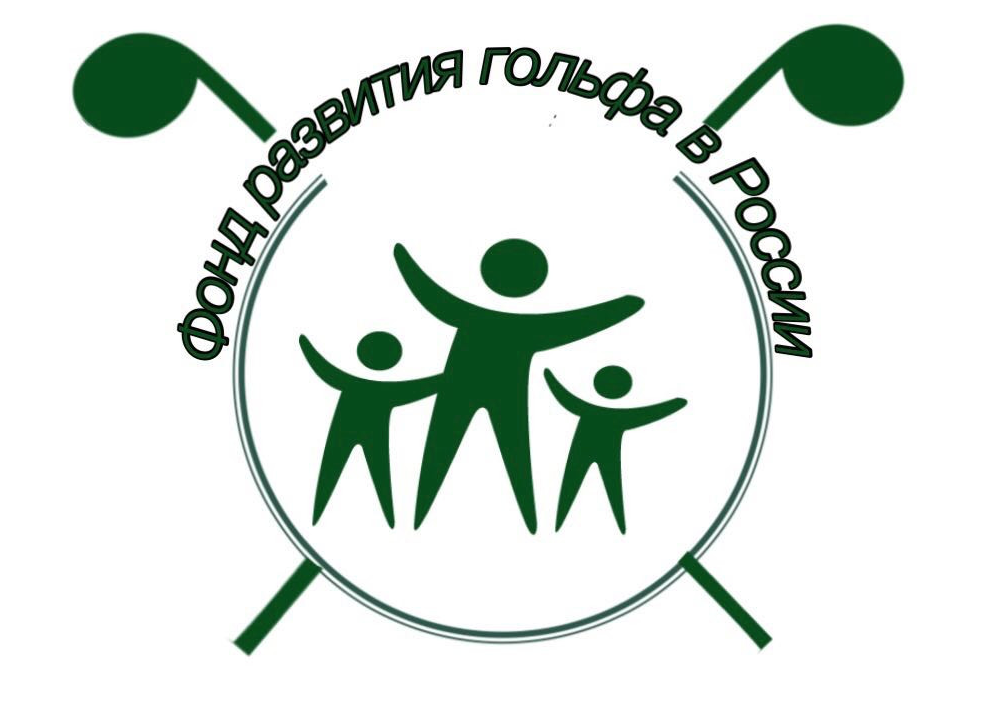 Как им это удалось?  Ответ на  Поверхности !
США - 26 млн американцев играет в гольф                    ( 8% населения) *   
Япония - 10 млн японцев ( 8% населения)**
 Европа - 4,2 млн  (0,6% населения) ***
Финляндия - 0,1 млн ( 2% населения)****
Россия - 0,01 млн  ( 0,007% населения) 
*по данным www.statista.com на 2017 г - играло в гольф чел. за посл. 12-ть месяцев 
**www.factsanddetails.com на 2011 г 
*** www.statista.com и % указан от общего населения Европы, включая страны, где нет гольфа
**** www.worldgolffoundation.org - зарегистрированные гольфисты на 2017 г
ЭТО 
МАССОВЫЙ
ВИД СПОРТА И ОТДЫХА
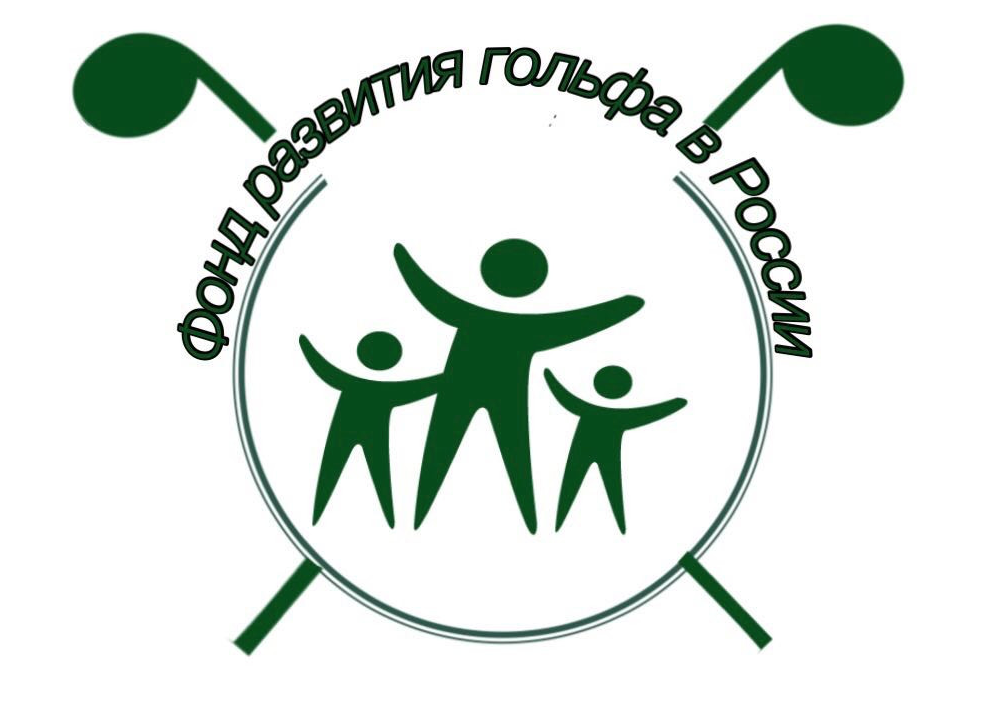 ОСНОВНЫЕ МИФЫ О ГОЛЬФЕ В РОССИИ
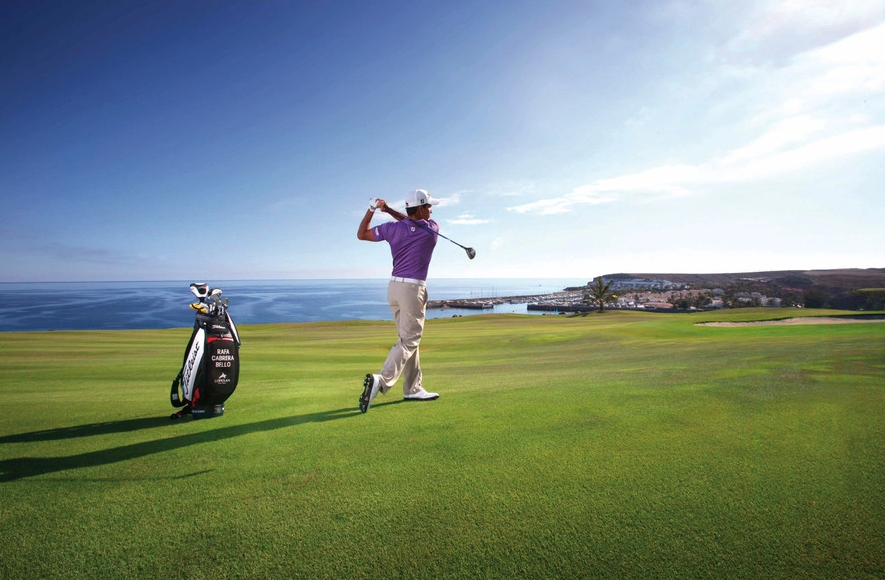 Гольф – игра миллионеров ( дорого) 
Гольф – простая игра
Гольф – скучная игра
Гольф-симулятор – всего лишь игрушка
Гольф мешает работе
Гольф – это не спорт
Гольф-клубы далеко расположены от города/ о них не знают
Основные действия Фонда Развития Гольфа
- Фонд Развития Гольфа  
( Решение о создании  –  Янв. 2017 , Регистрация   – Сент. 2017 ) 
- Гольф-магазин  www.1ingolf.ru  с самыми низкими ценами в стране 
( online – с Янв. 2017, Магазин  – с Окт. 2017)
- Места, связанные с Гольфом внутри городов 
НОВАЯ ПЛАТФОРМА  – ГОЛЬФ РЕСТОБАР * ( *exclusive right) - Окт. 2017
100 Гольф Рестобар  (Франчайзинг  и  собственные) - Дек. 2019 
- Гольф Академии для детей внутри городов
НОВАЯ ПЛАТФОРМА ( Совместно с Партнёром по развития футбольных акад)
Старт - План с  Марта  2018,      100 Гольф Академий  – Дек. 2019 
- Golf Estate  - с May 2017 – "Живи рядом с Гольф"
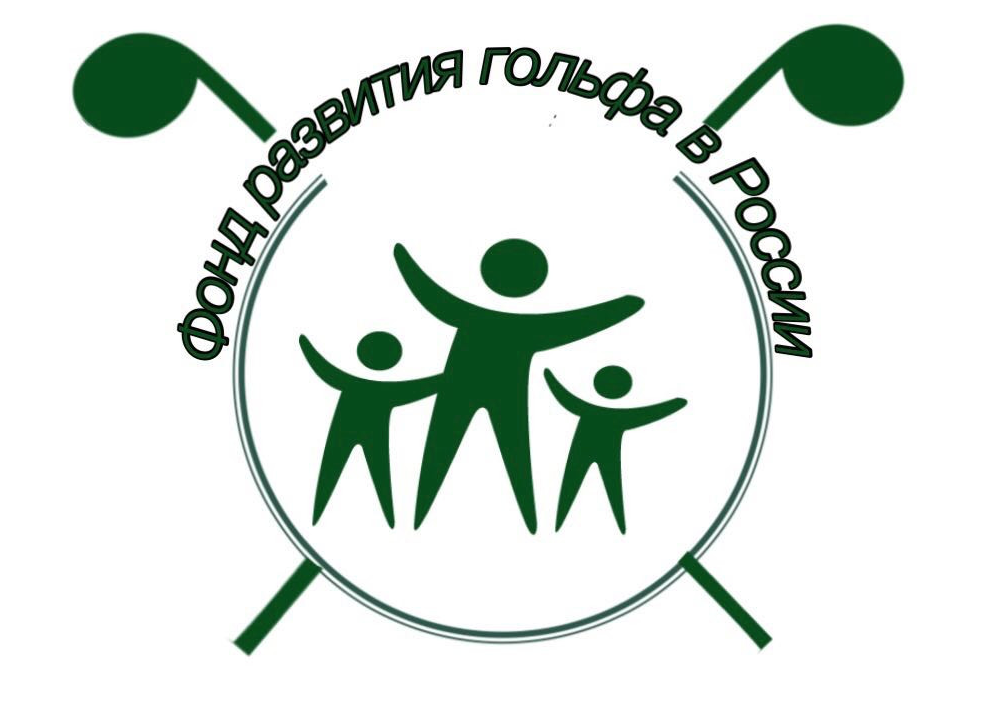 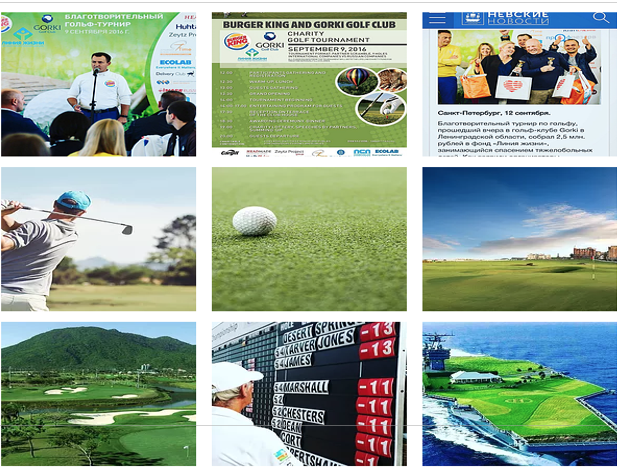 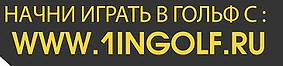 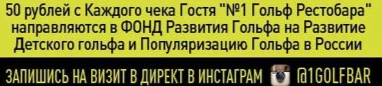 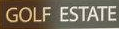 # 1 Гольф Рестобар   Большой пр П.С. 84   5 этаж
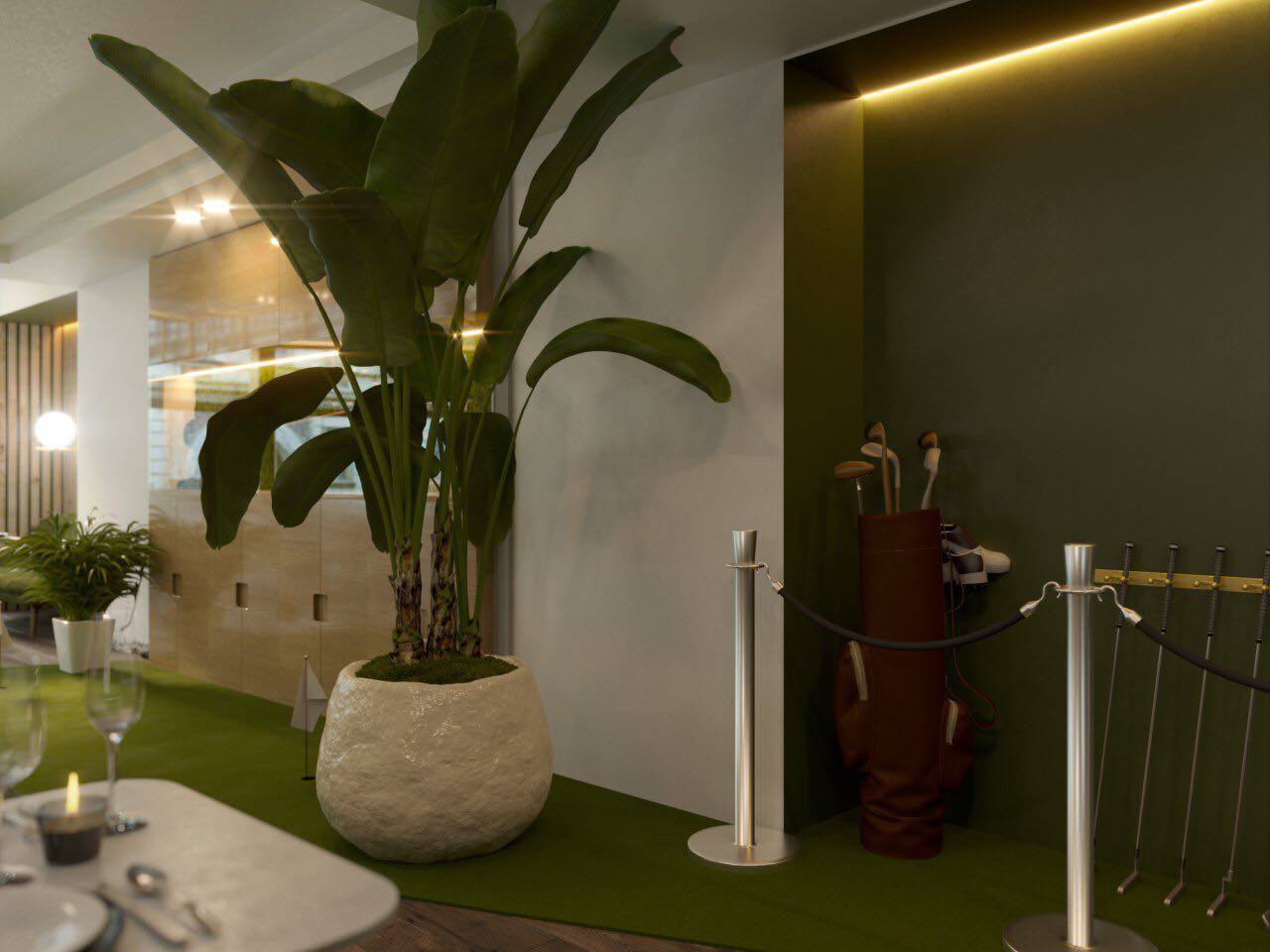 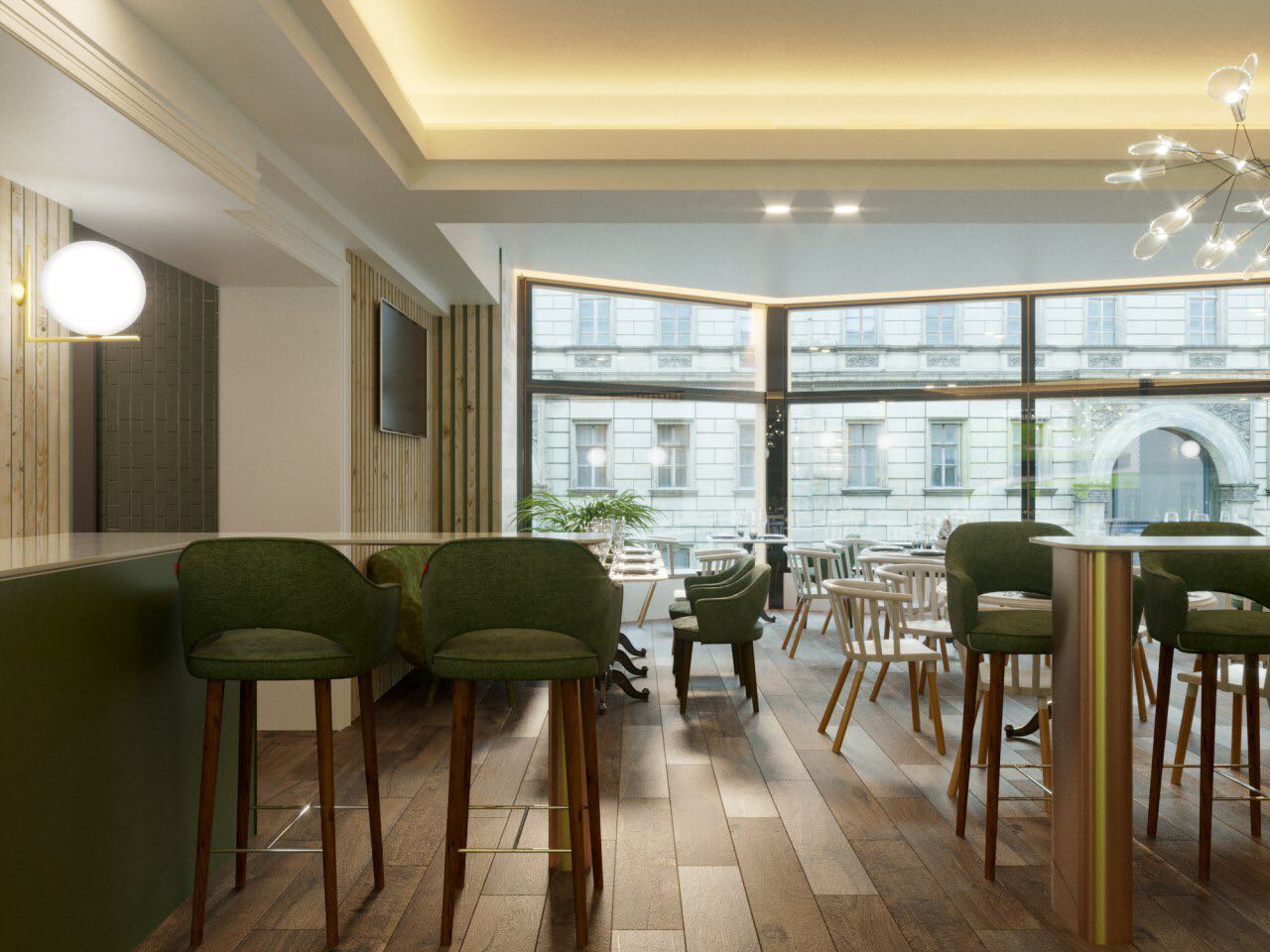 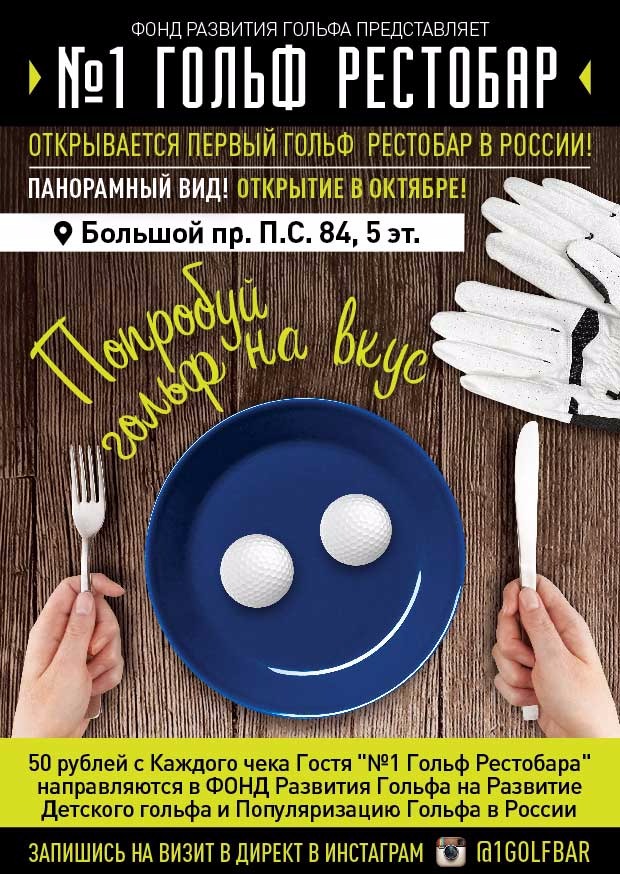 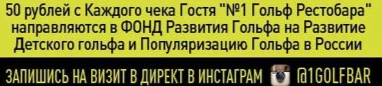 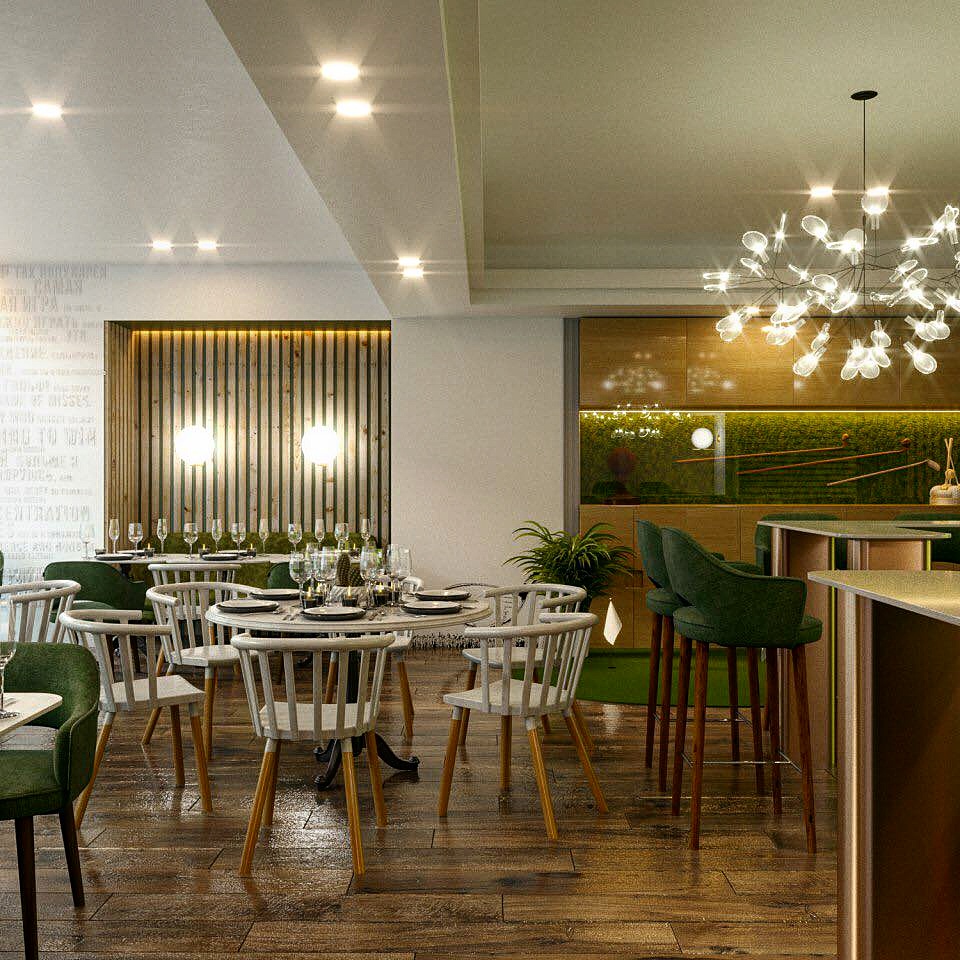 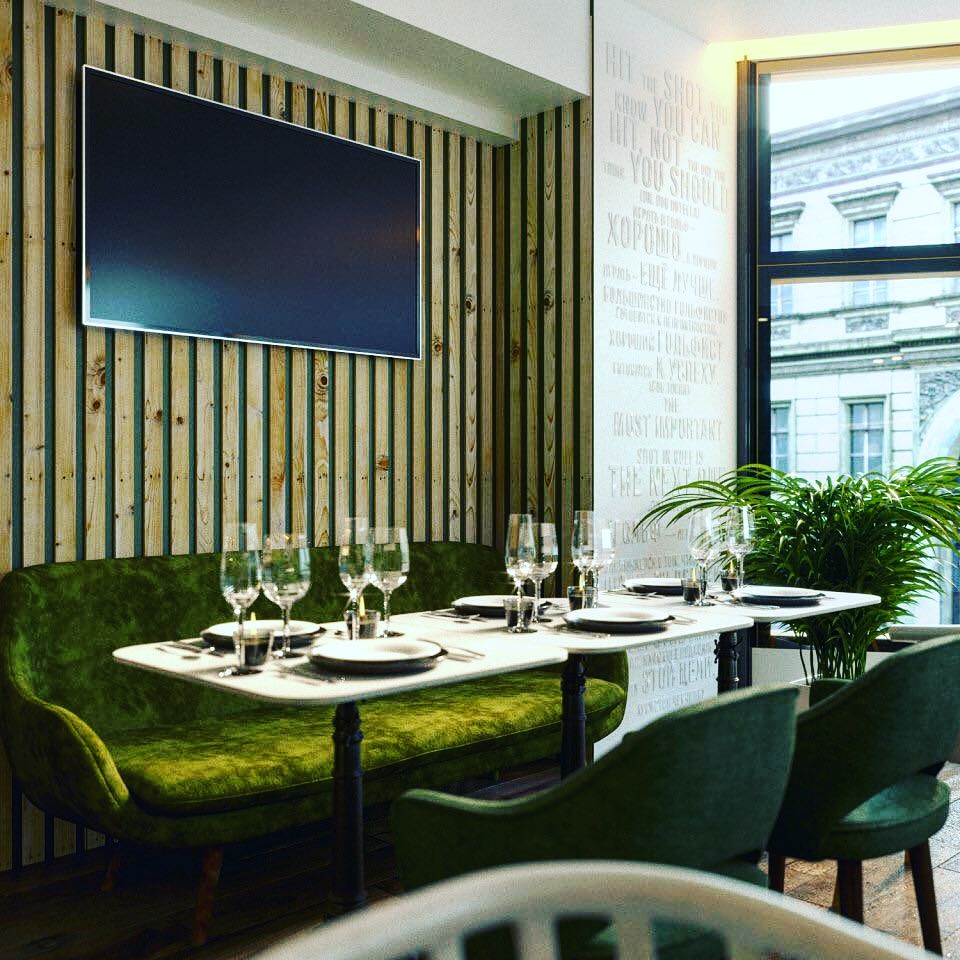 ГОЛЬФ РЕСТОБАР  – Welcome to Investment Team
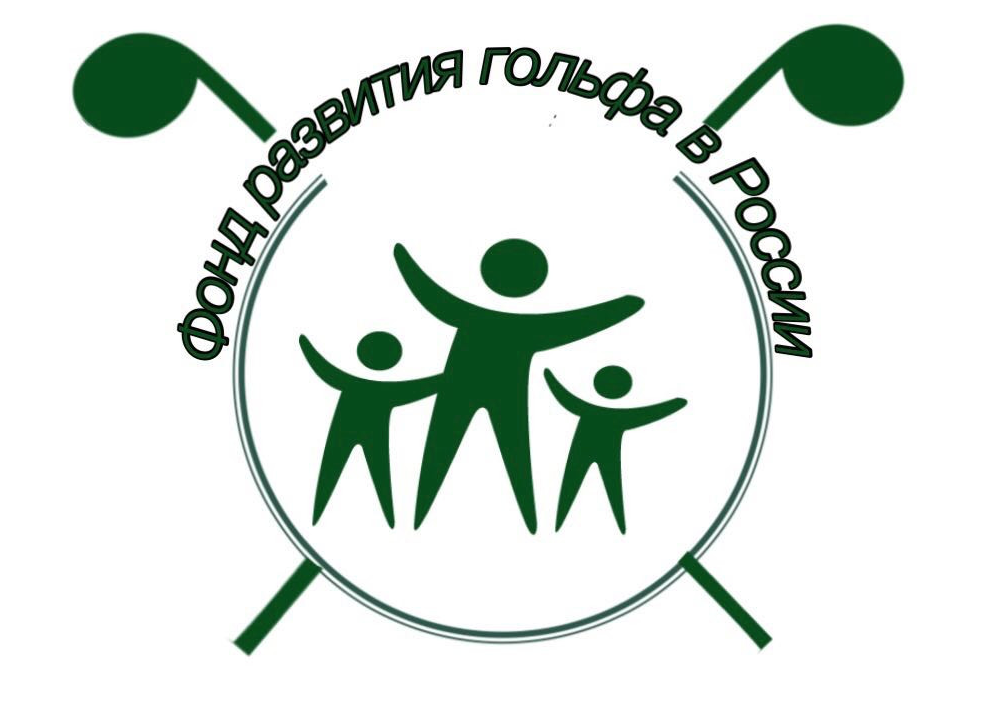 Инвестиции ( с 1  Гольф-симулятором) - 8,4 – 9,8 млн руб
Возврат Инвестиций –  1-2 года
Франчайзинг - интересные условия 
Прибыль  ( после 1-ого года ) – 14% ( план)


+ 20 лет опыта в Индустрии Питания  -  БЕСПЛАТНО 
( Топ-менеджер "Бургер Кинг" и опыт "Макдоналдс" )
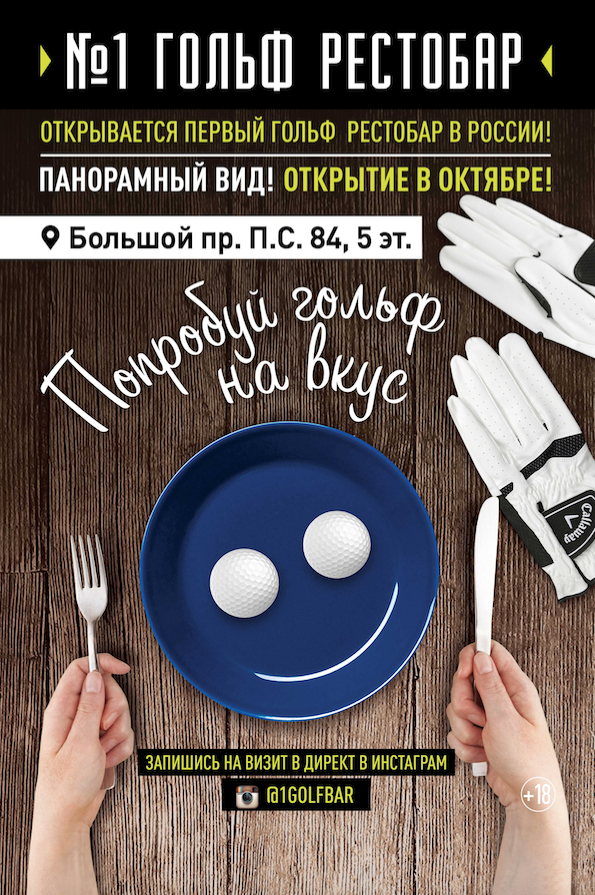 Благотворительные Гольф мероприятия
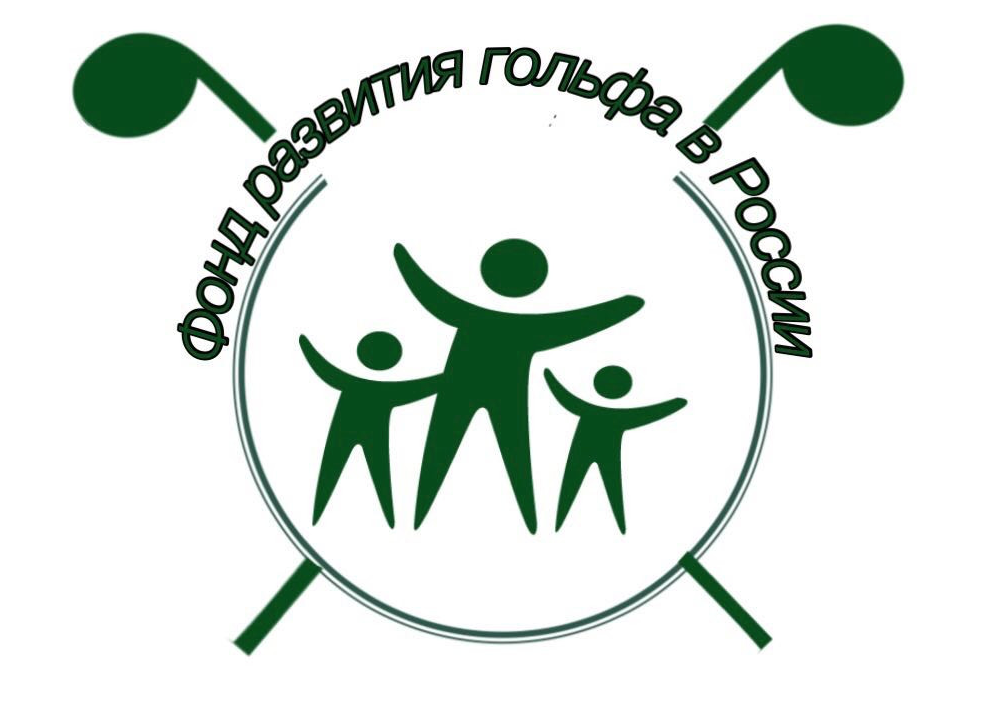 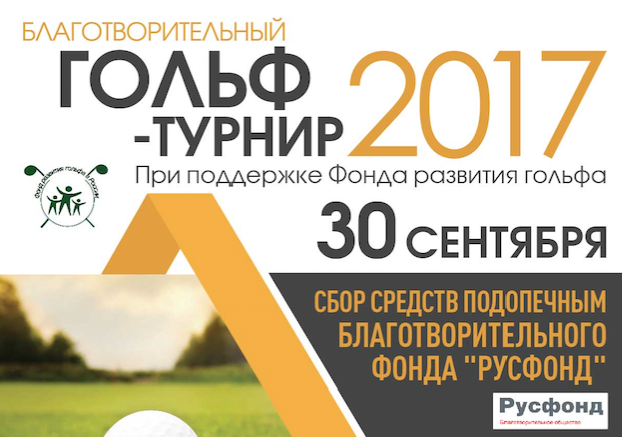 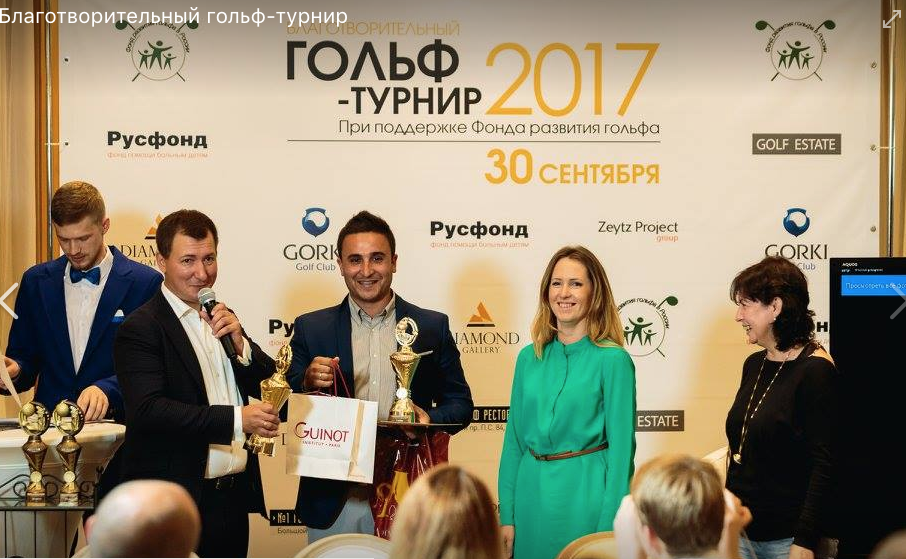 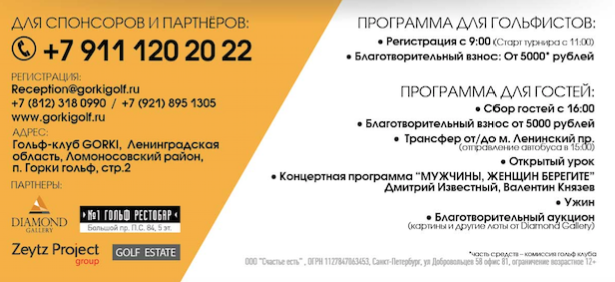 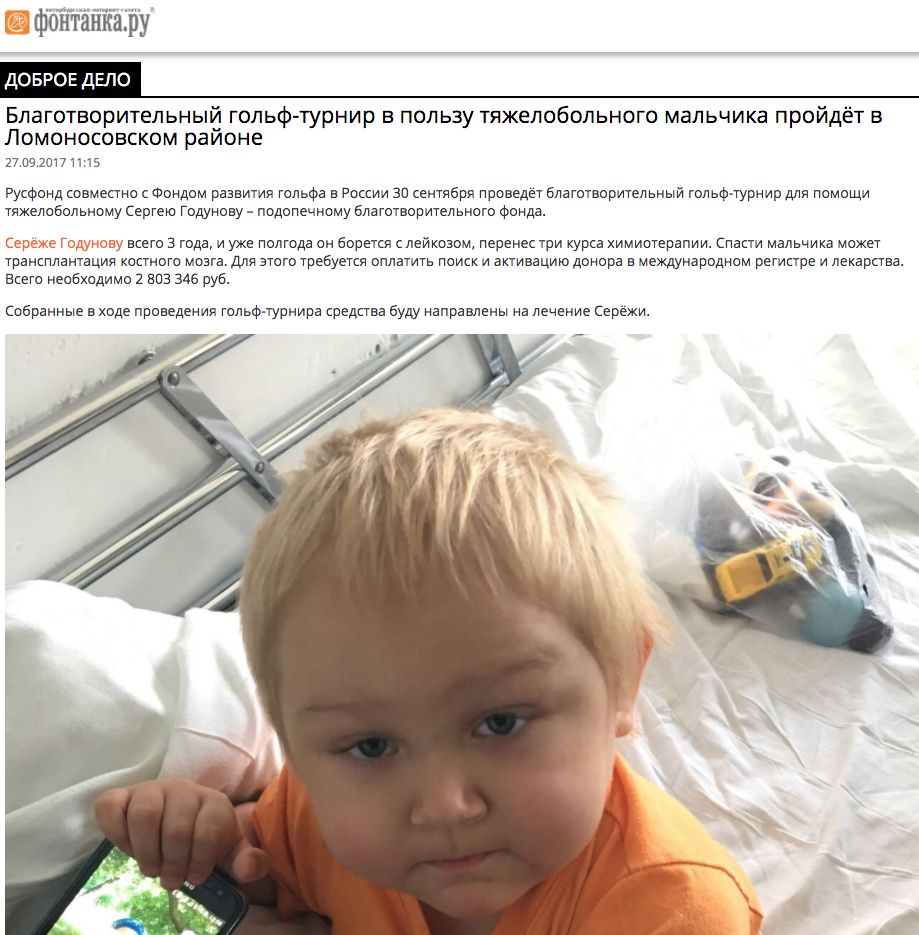 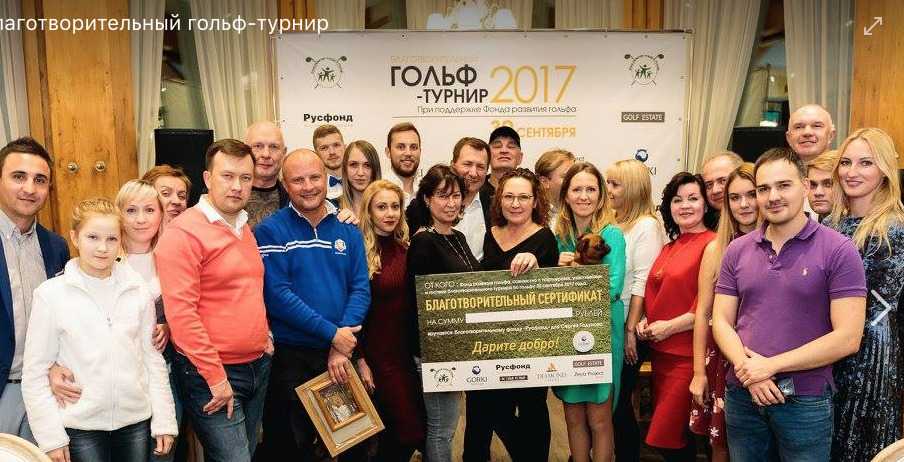 ВСЕМ,  КТО ЗАИНТЕРЕСОВАН В РАЗВИТИИ ГОЛЬФА В РОССИИ,  НАМ НЕОБХОДИМО                                                                        ОБЪЕДИНИТЬСЯ !
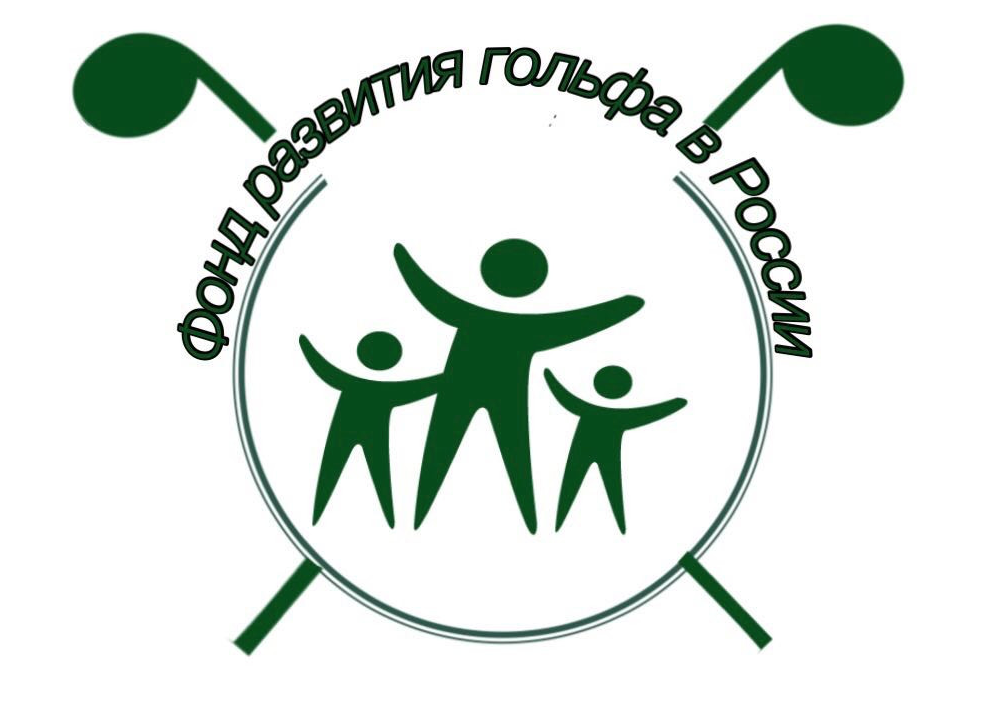 Предложения :
- Организовать проектное бюро с выработкой интересных инвестмоделей в гольфе
- Сессии для инвесторов (ежемесячно) 
- Круглый стол  " Министерство спорта -  АГР- бизнес - гольф-сообщество" ( ежемесячно) 
- Опыт зарубежных коллег - делегации ( ежемесячно) 
- Сессии - " Лучший опыт  спортивных федераций, отраслей промышленности"
- Определение Лидеров в Гольфе по всем направлениям
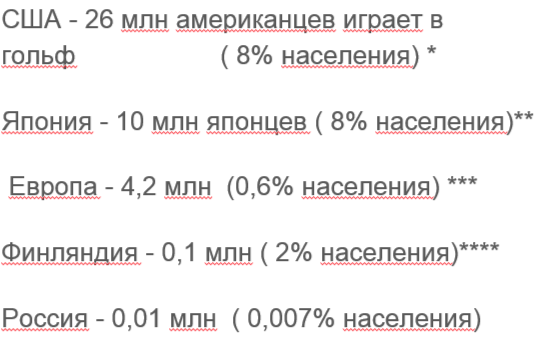 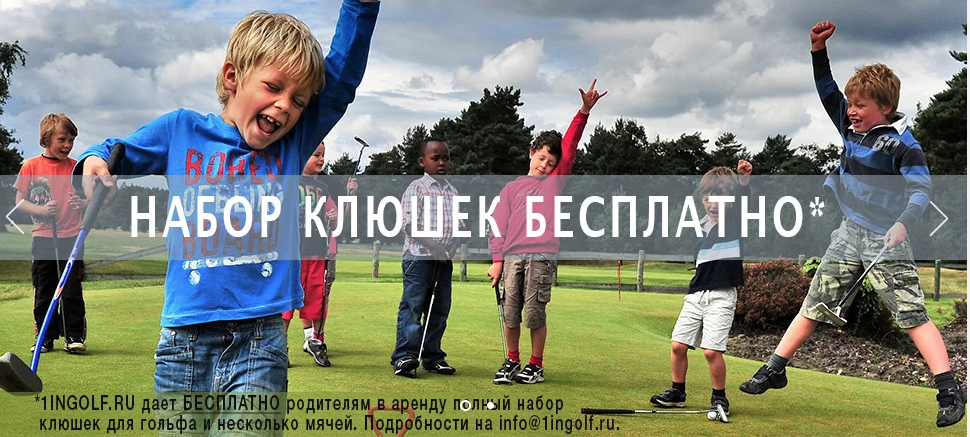 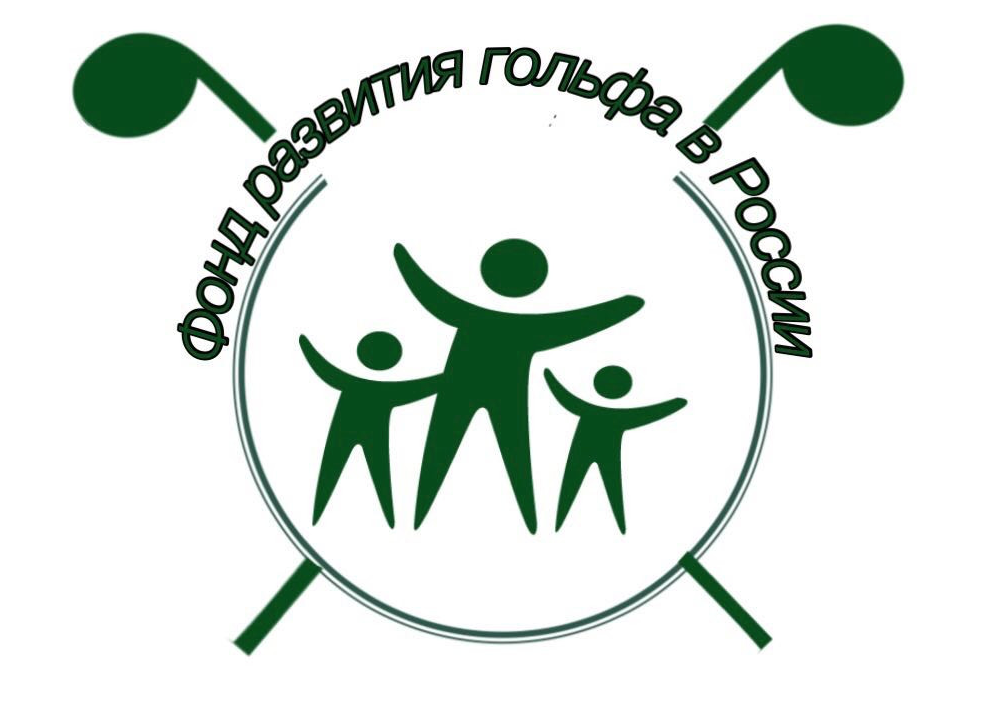 ДЕЛАЕМ ГОЛЬФ ДОСТУПНЫМ В РОССИИ
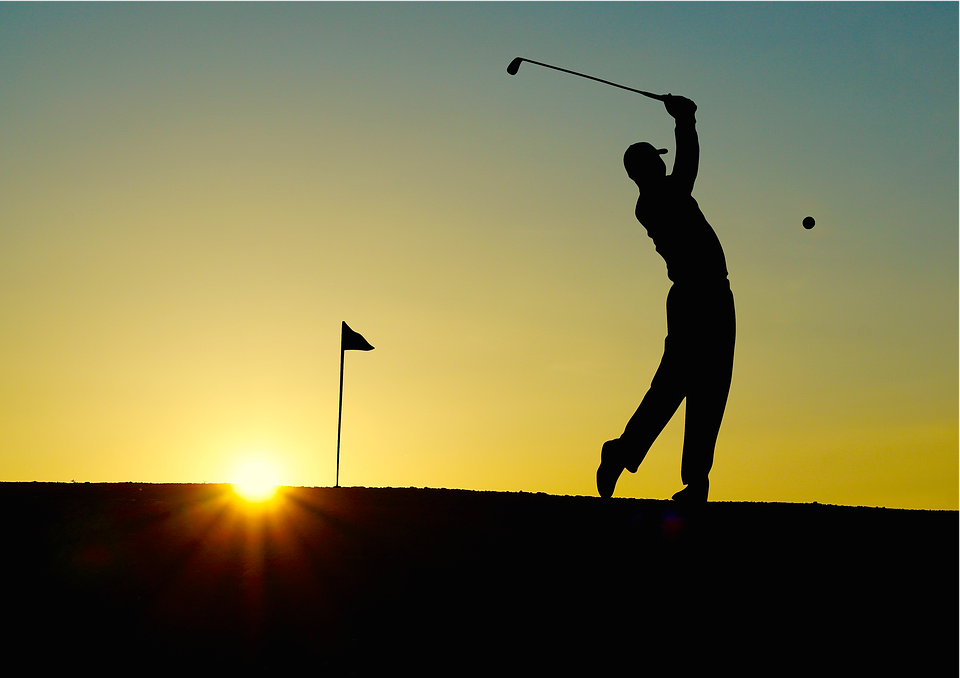 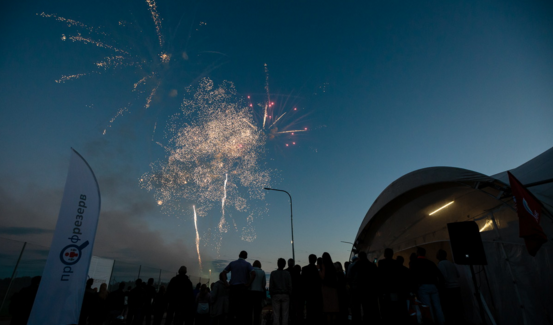 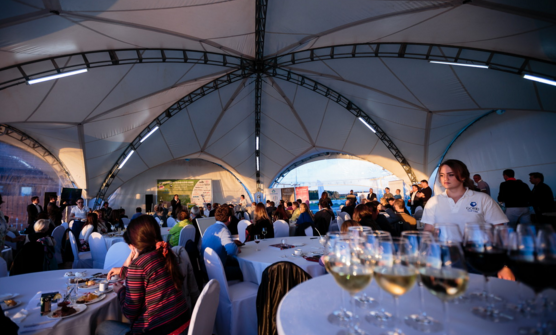 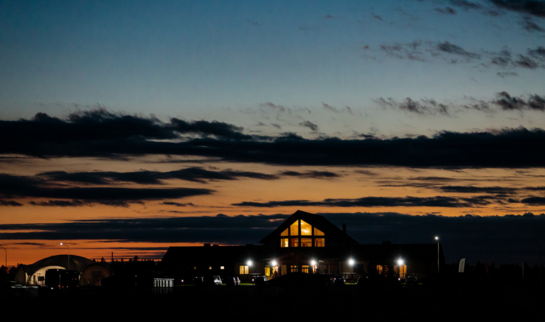